Heat
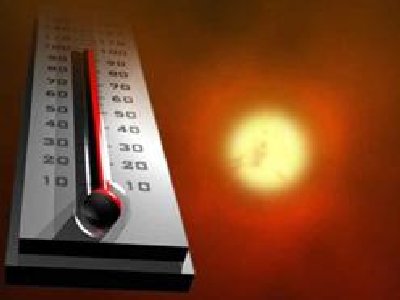 <number>
Heat in Construction
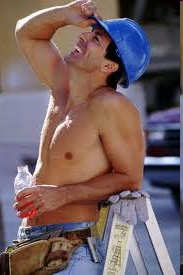 Heat can KILL construction workers if dealt with improperly
This is especially true in the southern states the summer temperature is extremely high
Heat can also bring abnormal feelings to workers and significantly reduce their productivity
<number>
Heat is dangerous in construction
Emergency treatment after heat-related disorders appear is sometimes TOO LATE to save a life
Heat affects construction workers most because they are MOSTLY exposed to the environment longer than many other occupations
<number>
Heat is dangerous
Extremely heavy physical workload accompanied with summertime heat can raise the occurrence possibility of heat-related incidents.
Heat is sometimes ignored as a safety factor by construction personnel.
<number>
Construction Trades Affected
Trades with high levels of sun exposure are the most common construction trades effected.

Roofing Workers
Site Workers
Concrete Workers
Road Workers
Landscaping Workers
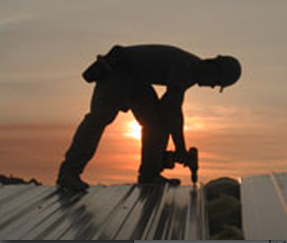 <number>
Construction trades affected
Other Workers w/ high  exposure to heat
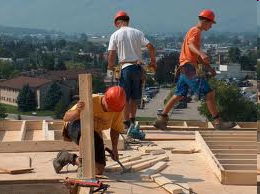 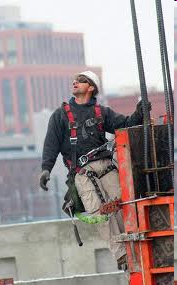 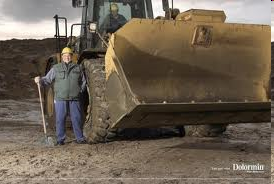 Signal person and 
equipment operator
Wood structure worker
Source: http://www.coloribus.com/focus/catchy-pain-relief-ads/11461905/
Source: http://crooksandliars.com/node/37255/print/
Steel Structure Worker
Source: http://jobs.ezinemark.com/most-dangerous-jobs-in-the-world-77361e690ac6.html/
<number>
Types of Heat-Related Disorders
Dehydration
Sunburn
Heat Rash
Heat Exhaustion
Heat Cramps
Heat Syncope
Heat Stroke
<number>
Dehydration
Symptom:
	Headache, muscle cramps, sudden exposure of visual snow, decreased blood pressure, dizzy and faint while standing up, unconsciousness or even death.
Causes:
	Rapid lose of water within a short period. 
Losing over 2% of the normal water volume can cause thirst and discomfort, while losing 
5%-6% will result in sleepiness, nausea, paresthesia. 
10%-15%, will result muscle spastic, dim vision and delirium, 
over 15%, it is life threatening and should be avoided
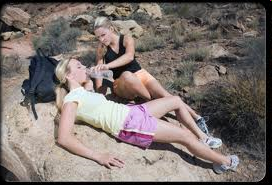 <number>
Dehydration
Prevention tips:
Replenish Fluids and Electrolyte Levels
Drink Sufficient Amount of Water Regularly (About 1 cup every 15 minutes) 
If the urine is only lightly colored or colorless, chances are that dehydration is not occurring; if urine is deeply colored or urination occurs only after many hours or not at all, water intake may not be adequate to maintain proper hydration 
Source: www.wikipedia.com
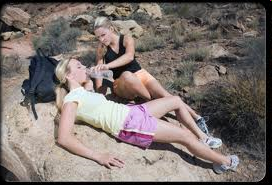 <number>
Sunburn
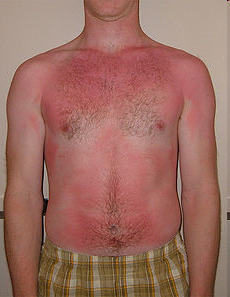 Symptom
	Initial redness followed by varies degree of pain. Other symptoms are edema, itching, peeling skin, fever and syncope
Cause
	Cause by excessive exposure to UV radiation and will increase the risk of skin cancers.
Prevention Tip
	Apply sunscreen both before and during work in the sun
	Work in the shade whenever possible
	If already sunburned, stay 
	out of the sun as much as possible

Source: www.wikipedia.com
Source: Center to Protect Workers’ Rights. “Heat Stress in Construction”. December 2005.
<number>
Heat Rash
Symptom
	Skin may be red, The most common areas are the neck, shoulders, torso, armpits, groin and the backs of the knees and elbows.

	Skin will feel prickly or itchy and may burn or sting.

	Redness or swelling is a sign of infection. The affected area may be hot to the touch. It may cause a fever or swollen lymph nodes.
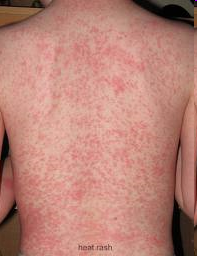 <number>
Heat Rash
Cause
	Heat rash develops when  sweat ducts become blocked and perspiration is trapped under the skin. Symptoms range from superficial blisters to deep, red lumps. Some forms of heat rash can be intensely itchy or prickly feeling.
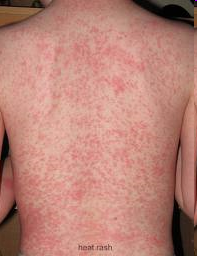 <number>
Heat Rash
Prevention tips
	Wear clothes that are lightweight and loose, as well as clothes that are made of a natural fiber, such as cotton, or material that pulls sweat away from the skin, such as polypropylene.

	Sprinkle cornstarch or talcum powder on skin when getting dressed to keep skin dry.

	Take cool baths or showers frequently in hot weather.
	Drink plenty of water and stay hydrated.
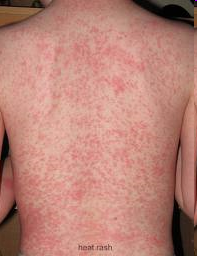 <number>
Heat Cramps
Symptom
	Excessive pain in muscle
	Involuntary muscle spasms

Cause
	Rapid loss of electrolytes such as sodium, potassium, calcium and magnesium from the heavy sweating process
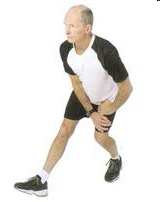 <number>
Heat Cramps
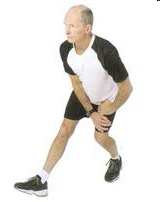 Prevention tips
	Rest and cool down
	
	Drink clear juice or an electrolyte-containing sports drink
	
	Practice gentle, range-of-motion stretching and gentle massage of the affected muscle group

Source:http://www.mayoclinic.com/health/first-aid-heat-cramps/FA00021
<number>
Heat Exhaustion
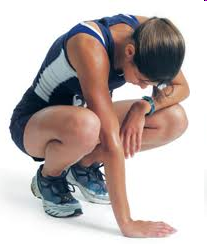 Symptom
	Heavy sweating 
	Paleness
	Muscle cramp
	Tiredness
	Weakness
	Dizziness
	Headache
	Nausea or vomiting
	Fainting
<number>
Source: CDC.gov. CDC Prevention Guide for Emergencies and Disasters.
Heat Exhaustion
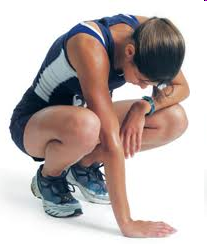 Cause
	Exposure to high temperatures and inadequate or unbalanced replacement of fluids. Those most prone to heat exhaustion are elderly people, people with high blood pressure, and people working or exercising in a hot environment.
<number>
Source: CDC.gov. CDC Prevention Guide for Emergencies and Disasters.
Heat Exhaustion
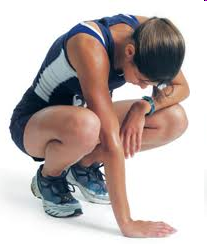 Prevention tips
	Drink cool, non-alcoholic beverages, as directed by a physician 

	Rest 

	Cool shower, bath, or sponge bath

	An air-conditioned environment

	Wear lightweight clothing
<number>
Source: CDC.gov. CDC Prevention Guide for Emergencies and Disasters.
Heat Syncope
Heat Syncope is another stage in the same process as heat stroke, occurs under similar conditions as heat stroke and is not distinguished from the latter by some authorities. The basic symptom of heat syncope is a body temperature above 40°C (104°F) with fainting, but without mental confusion, which does occur in heat stroke. 

Source: http://www.wikipedia.com/
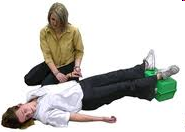 <number>
Heat Stroke
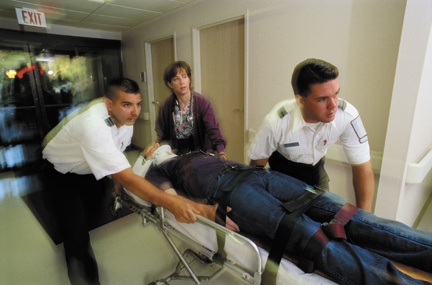 Symptom:
Dry, pale skin or 
	hot, red skin
Mood changes, irritability, confusion
Seizures or fits
Collapse (without response)
Greater temp than 105.1F(40.6 C)
Lack of sweating
Permanent disability if emergency treatment is not given.
<number>
Heat Stroke
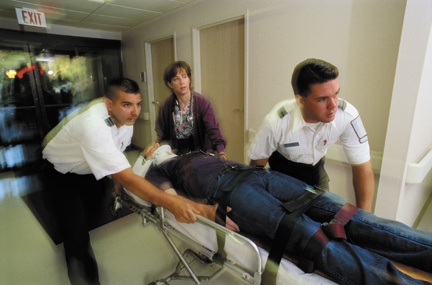 Cause:
	Substances that inhibit cooling and cause dehydration 

	Age-related

	Consumption of alcohol, caffeine, stimulant or other medications
<number>
Heat Stroke
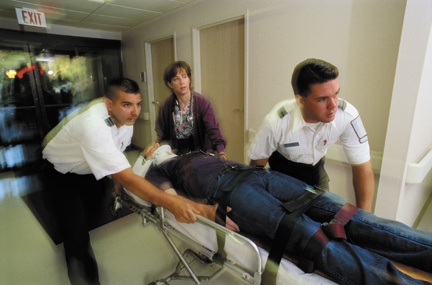 Prevention tips
	Avoid overheating and dehydration

	Dress with light, loose-fitting clothing 

	High temperatures without proper cooling could be dangerous and even fatal 

	Be careful with not only surrounding temperature but also humidity because higher humidity can reduce the human body’s natural cooling through evaporation

	Drink sport drinks or salt water frequently
Source:http://www.emedicinehealth.com/heat_exhaustion_and_heat_stroke/article_em.htm
Source: http://www.cdc.gov/niosh/topics/heatstress/
Source: www.wikipedia.com
<number>
Heat Stroke Consequences
Heat stroke is a form of hyperthermia (abnormally elevated body temperature) with accompanying physical and neurological symptoms. Unlike heat cramps and heat exhaustion, two less-severe forms of hyperthermia, heat stroke is a true medical emergency that can be fatal if not properly and promptly treated.
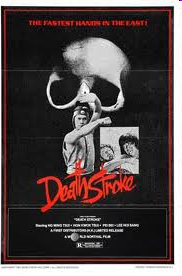 <number>
DEATH WILL OCCUR IF NOT DEALT WITH PROPERLY!!!!!
Heat Stroke Emergency Treatment
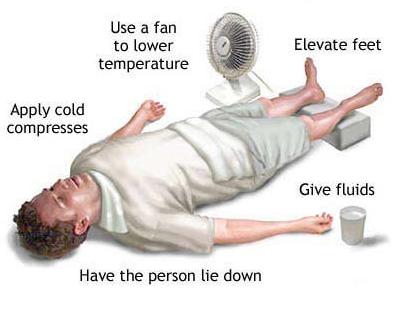 <number>
Emergency Treatment of Heat Disorder
Move the victim into the shade
Call for medical help
Remove or loosen boots & clothing
Pour water & ice on the victim
Fan the victim
Elevate the victim’s legs
Massage the victim’s arms & legs
If victim is conscious, give the victim lightly salted water or an electrolyte beverage
Stay until medical help arrives 

Source: OSHA Quick Card. “Protect rself from Heat Stress”.
<number>
Fatality Statistics
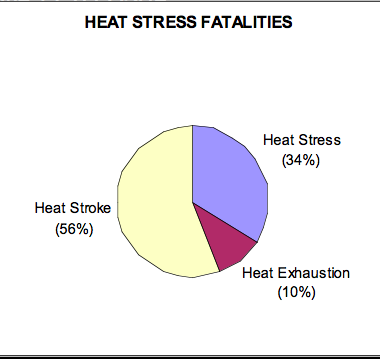 OSHA investigated 50 fatalities between 1990 thru 2007 that were heat related.

Heat Stress - 17 cases 
Heat Exhaustion – 5 cases
Heat Stroke – 28 cases
Source: OSHA Fatality Statistics, 1990-2007
<number>
OSHA
OSHA does not have any provisions that specifically address heat stress



Source: http://www.osha.gov/SLTC/heatstress/
<number>
Question Posed to OSHA
Scenario: I am an electrician with thirty years of experience.  Currently, I'm employed as an electrician by the Greater Orlando Aviation Authority, at Orlando International Airport, FL.  For the past ten years I have been wearing lightweight, light colored, loose fitting clothing while working in the heat and humidity.  However, my employer has now instituted the mandatory use of heavy flame resistant uniforms which has to be worn at all times despite the fact that most of the daily work activities involve relamping, and not working in front of an open hot electrical circuit. 
Question: Why can't the employees wear the regular loose fitting, lightweight clothing when relamping which is done 90 percent of the time, and wear the flame resistant clothing when we are called to work in front of the hot electrical circuit? 



Source: http://www.osha.gov/pls/oshaweb/owadisp.show_document?p_table=INTERPRETATIONS&p_id=27578
<number>
OSHA response
Response: OSHA's standards require employers to provide appropriate personal protective equipment (PPE) to protect employees exposed to electrical hazards encountered during the course of their duties.  See, e.g., 29 CFR 1910.132, 29 CFR 1910.137 and 29 CFR 1910.335(a). If the conditions under which the employees are working pose heat stress hazards, the employer needs to evaluate such hazards and determine what appropriate action needs to be taken while still protecting the employees from electrical hazards.  The employer could, for example, provide flame resistant clothing in lightweight, breathable fabric.While OSHA does not have a specific standard covering heat stress hazards, the agency has previously cited employers who have allowed their employees to be exposed to serious physical harm from excessively hot work environments.  The General Duty Clause, Section 5(a)(1) of the Occupational Safety and Health Act of 1970 (the Act), requires each employer to, "furnish to each of his employees employment and a place of employment which are free from recognized hazards that are causing or are likely to cause death or serious physical harm."of heat-related illness. 
Source: http://www.osha.gov/pls/oshaweb/owadisp.show_document?p_table=INTERPRETATIONS&p_id=27578
<number>
OSHA response
Response: Some methods of abating heat stress hazards in workplaces include, but are not limited to:
Permitting workers to drink water or cold liquids (e.g., sports drinks) at liberty;
Establishing provisions for a work/rest regimen so that exposure time to high temperatures and/or the work rate is decreased;
Developing a heat stress program which incorporates the following:
A training program informing employees about the effects of heat stress, and how to recognize heat-related illness symptoms and prevent heat-induced illnesses; 
A screening program to identify health conditions aggravated by elevated environmental temperatures; 
An acclimation program for new employees or employees returning to work from absences of three or more days; 
Specific procedures to be followed for heat-related emergency situations; and 
Provisions that first aid be administered immediately to employees displaying symptoms of heat-related illness. 
of heat-related illness. 
Source: http://www.osha.gov/pls/oshaweb/owadisp.show_document?p_table=INTERPRETATIONS&p_id=27578
<number>
Temperature classification used
Core  temp (rectal, esophageal, etc.)
Hypothermia<35.0 °C (95.0 °F)
Normal36.5–37.5 °C (98–100 °F)
Fever>37.5–38.3 °C (100–101 °F)
Hyperthermia>38.4–39.9 °C (101–104 °F)
Hyperpyrexia>40.0–41.5 °C (104–107 °F)
<number>
How Workers should do?
Gradually Acclimate to Work Environment
Usually in 4-6 days a man can acclimate to a hot working environment
Be Aware of Environmental Heat
Proper trained to realize heat hazard (see attached case study)
Take Rest Breaks
Usually 2-3hours work should accompany with at least 15min rest in shaded place
Wear Light Colored Clothing
But do not compromise other safety requirement which need proper clothing
Drink Plenty of Water
Includes sport drinks such as Gatorade
Avoid Caffeine or Heavy Meals
No fast food or other heavy food

Source: Center to Protect Workers’ Rights. “Heat Stress in Construction”. December 2005.
<number>
Best Practices related to Heat
No specific form of equipment is mentioned that is required to be used by construction workers to avoid or mitigate heat-related hazards
However, wearing light-colored and light-weighted clothing can reduce the possibility of being affected by heat-related hazards
Take frequent, short breaks in a cool shaded place
Eat dietary meals before working under an excessive heat environment
Drink large amounts of purified or cooled water frequently during exposure to sunlight
<number>
Clothing and PPE
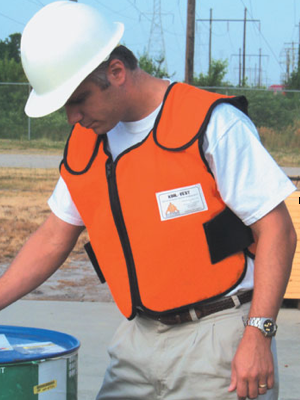 Hard Hat with Wide Brim

Cooling Vests & Clothing

Hard Hat Cool Pack

Loose-fitting Clothing

Reflective Clothing

Wetted Clothing
<number>
Conclusion
Heat stress illness and injuries can be prevented

Workers working under excessive temperature should wear loose clothes and hydrate frequently

Construction manager should realize the symptoms and prevention tips of different types of heat-related disorders

Call the doctor immediately if on-site emergency does not work

Management commitment is a must to heat safety
Source: http://www.osha.gov/SLTC/heatstress/
<number>
Think SafetyWork Safely
<number>